L’OBLIGATION DE RECLASSEMENT
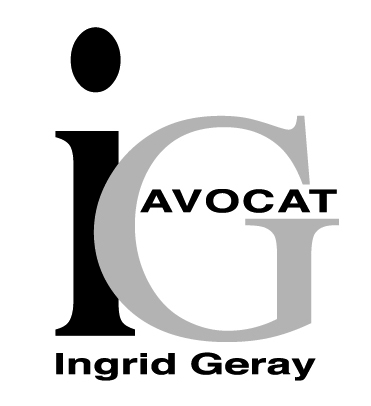 L’obligation de reclassement
Avant de licencier un salarié pour motif économique ou pour inaptitude l’employeur doit chercher à reclasser le salarié 



En cas de non respect des conditions propres à l’obligation de reclassement, le licenciement est sans cause réelle et sérieuse
Partie 1 : Le reclassement interne du salarié
1- Cas d’application
la recherche d'un reclassement s'impose à l'employeur :

même si le salarié est en CDD 
en période d'essai 
s'il est classé en invalidité 2e catégorie 
même si le salarié manifeste l'intention de ne pas reprendre le travail n'exonère pas non plus l'employeur de son obligation
en cas d'inaptitude temporaire comme définitive 
il en va de même si le médecin du travail conclut à l'impossibilité de reclasser le salarié
2- Application dans le temps de l’obligation de reclassement
Les possibilités de reclassement s'apprécient antérieurement à la date du licenciement

Les recherches de reclassement doivent s'effectuer à compter du moment où le licenciement est envisagé.

Une cour d'appel ne saurait donc décider que l'employeur avait satisfait à son obligation de reclassement en prenant en considération des propositions d'aménagement de poste faites plus d'une année avant le licenciement.Cass. soc. 23 mai 2007 n° 05-45.578 (n° 1181 F-D), Rome c/ Sté Nobel Teknik France :  RJS 8-9/07 n° 932.
3- Particularité de l’inaptitude d’origine professionnelle
Une consultation préalable des délégués du personnel
Dispense de recherche de reclassement si l’avis du médecin du travail mentionne expressément que le maintien du salarié dans l’entreprise serait gravement préjudiciable à sa santé (Loi Rebsamen n° 2015-994 du 17 août 2015 relative au dialogue social et à l'emploi, Jo du 18, art.26)
4- Condition tenant à la recherche de reclassement
Exigence d’une recherche loyale et sérieuse de reclassement 

L'employeur ne peut pas se limiter à la volonté du salarié : 
 refus d’être reclassé
La préférence éventuelle du salarié pour une solution de préretraite plutôt qu'un reclassement ne saurait exonérer l'employeur de son obligation (CA Chambéry 7 juin 1994 n° 93-1126), SA Sopad Nestlé c/ Dufrene).

Une recherche qui tient compte des prescriptions du médecin du travail en cas d’inaptitude

En cas de refus du salarié aux propositions de poste l'employeur doit en tirer les conséquences en faisant de nouvelles propositions de reclassement à l'intéressé
5- Conditions tenant aux emplois de reclassement
Un emploi de reclassement aussi comparable que possible à l'emploi précédemment occupé au besoin par la mise en œuvre de mesures telles  :

que mutation
transformation de poste 
aménagement du temps de travail

Un emploi compatible avec la qualification et le niveau de formation du salarié 
 à défaut, l'employeur est tenu de rechercher et de proposer les emplois disponibles de catégorie inférieure.

Un emploi disponible :

 proposition de CDD admise 
mais l'employeur ne peut pas imposer à un autre salarié une modification de son contrat afin de libérer son poste 
l’employeur n’est pas non plus tenu de créer un nouveau poste pour le salarié inapte
6- Conditions tenant aux offres de reclassement
les offres de reclassement doivent être : 
 écrites,
 précises 
individualisées,
fermes (garantissant reclassement effectif du salarié)
 	Cass. soc., 28 janv. 2015, n° 13-23.440

L’offre de reclassement est précise si elle comporte :
une description des tâches
le niveau de formation 
le niveau de rémunération.
	Cass. soc., 19 janv. 2011, n° 09-42736
7 –le périmètre de reclassement
Reclassement au niveau 
de l’entreprise
et du groupe

Qu’est ce qu’un groupe ?
il peut être constitué par plusieurs entreprises ayant des liens étroits faisant qu’une permutation du personnel est possible entre elles.
la notion de groupe de reclassement ne se limite donc pas à un « groupe sociétés »  : Sociétés reliées par des liens capitalisques et une société mère.
Schéma du groupe de reclassement
Indices permettant de déterminer si une permutation du personnel est possible
La communauté de dirigeants combinée à d'autres indices comme, par exemple, des outils de communication communs, une  proximité géographique, ou une activité commune. 

	Exemples :

la Cour de cassation a constaté l’existence d’un groupe de reclassement entre sept maisons de retraites gérées par un même employeur, situées dans la même région et ayant des outils de communication communs.  Cass.Soc, 24 juin 2009, 07-45.656, Publié au bulletin 

Mais encore la Cour cassation a pu constater l’existence d’un groupe de permutabilité, entre deux pharmacies, ayant des liens capitalistiques, se trouvant dans la même ville, et ayant une activité similaire. 
	Cass. soc. 22 juin 2011 n° 10-18.403 (n° 1506 F-D), Sté Pharmacie du Château d'Eau c/ Seguin.
Une similarité ou connexité des activités et une même  organisation, sont également des critères permettant d’établir l’existence d’une permutabilité du personnel.

Exemples de groupe de reclassement : 
	
Une association gérant une gare routière et constituant avec d'autres  entreprises de transports (Cass.Soc., 23 mai 1995, n° 93-46.142). 

Des hôtels juridiquement et financièrement distincts bénéficiant de la même enseigne Accor dans le cadre d'un contrat de franchise (Cass.Soc., 20 févr. 2008, n° 06-45.335)

Des centres de lutte contre le cancer appartenant à une fédération nationale (Cass.Soc.,6 janv. 2010, n° 08-44.113).

Une mutuelle de santé et une fédération (Cass. Soc, 11 février 2015 n° 13-23573) .
la présence d’un entête, de coordonnées et d’un siège social identique, mais encore la reprise de l’ancienneté du salarié, sont des indices à prendre en compte. 


l’antériorité des échanges est également un critère important pour caractériser un groupe de reclassement 

Exemple : 

La Cour de cassation a admis l’existence d’un groupe de reclassement, entre des Sociétés partenaires, au motif que le contrat de travail du salarié prévoyait qu’il était possible d’affecter  le salarié dans les autres filiales, la société mère et même les sociétés partenaire. Cass. Soc, 5 octobre 1999, n° 97-41.838
8- Le périmètre géographique de reclassement  :
L’employeur n’est tenu de procéder à des recherches de reclassement à l’étranger que si le salarié en fait la demande

Le salarié doit préciser dans sa demande : les restrictions éventuelles notamment en matière de rémunération et de localisation 

En retour, l'employeur lui transmet les offres correspondantes, écrites et précises	

loi Macron du 6 août 2015 : L. 1233-4-1 du code du travail
9- Conséquences de l’obligation de reclassement
En cas d’impossibilité de reclassement: 

l’employeur peut licencier le salarié pour motif économique ou pour inaptitude 


En cas de non respect de l’obligation de reclassement :

Le licenciement est sans cause réelle et sérieuse 
Le salarié a droit :
aux indemnités de rupture du contrat de travail
à une indemnité  en réparation le préjudice subi
10- Charge de la preuve
Il incombe à l'employeur de justifier qu'il a effectivement procédé aux recherches de reclassement et que le reclassement des salariés concernés n'est pas possible.Cass. soc. 17 juin 2009 n° 07-44.429


La cour d'appel, ayant relevé que l'employeur n'avait versé aux débats aucun document, hormis le registre du personnel de la région, permettant de connaître quels étaient les postes susceptibles d'être proposés aux salariés dans l'entreprise ou le groupe auquel elle appartenait et de vérifier qu'il était impossible de les reclasser, a pu décider que l'employeur n'avait pas satisfait à son obligation de reclassement.Cass. soc. 14 avril 1999 n° 97-40.008 (n° 1765 D), Sté Cap Sesa c/ Audigier.
Partie 2 : LE RECLASSEMENT EXTERNE DU SALARIÉ
1- Conditions
Obligation conventionnelle  de saisir une commission territoriale: 

	« Est dépourvu de cause réelle et sérieuse le licenciement de salariés prononcé alors que l'entreprise n'a pas respecté son obligation conventionnelle de saisir la commission territoriale de l'emploi en application des articles 5 et 15 de l'accord national interprofessionnel du 10 février 1969 »Cass. soc. 30 septembre 2013 n° 12-15.940 (n° 1563 FS-PB), Labis ès qual. c/ Anquez :  RJS 12/13 n° 795, Bull. civ. V n° 223 

L’obligation de reclassement externe peut également être contractuelle
2- Conséquences du reclassement externe
Dès lors qu'en réponse à la proposition qui leur est faite par l'employeur d'un reclassement externe, les salariés ont accepté le reclassement proposé et conclu un nouveau contrat de travail avec un nouvel employeur, le contrat de travail des salariés avec le premier employeur a pris fin d'un commun accord.Cass. soc. 6 mars 2001 n° 00-41.367 (n° 870 FS-D), Lagarrigue c/ Graber :  RJS 5/01 n° 576
3- Conséquences en cas de non respect du reclassement externe
La méconnaissance par l'employeur de dispositions conventionnelles qui étendent le périmètre de reclassement et prévoient une procédure destinée à favoriser un reclassement à l'extérieur de l'entreprise, avant tout licenciement, constitue un manquement à l'obligation de reclassement préalable au licenciement et prive celui-ci de cause réelle et sérieuse.Cass. soc. 10 février 2009 n° 08-40.057 (n° 244 F-D), Malard c/ Sté Bécheret Thierry

L’engagement de proposer des offres valables d'emploi à chaque salarié lie l'employeur, peu important qu'il ait sollicité à cet effet le concours d'un organisme extérieur. 

	Le non-respect de cet engagement, lequel a étendu le périmètre de l'obligation de reclassement préalable au licenciement, constitue un manquement à cette obligation, privant le licenciement de cause réelle et sérieuse.Cass. soc. 30 septembre 2013 n° 12-13.439 (n° 1557 FS-PB), Guilbaut c/ Sté Borges Tramier :  RJS 12/13 n° 796, Bull. civ. V n° 221